Изучаем русский язык, играяЕлена ПанфиловаЧастная школа Аудентесjelena.panfilova@audentes.ee23.11.2019Тарту
Гаджеты
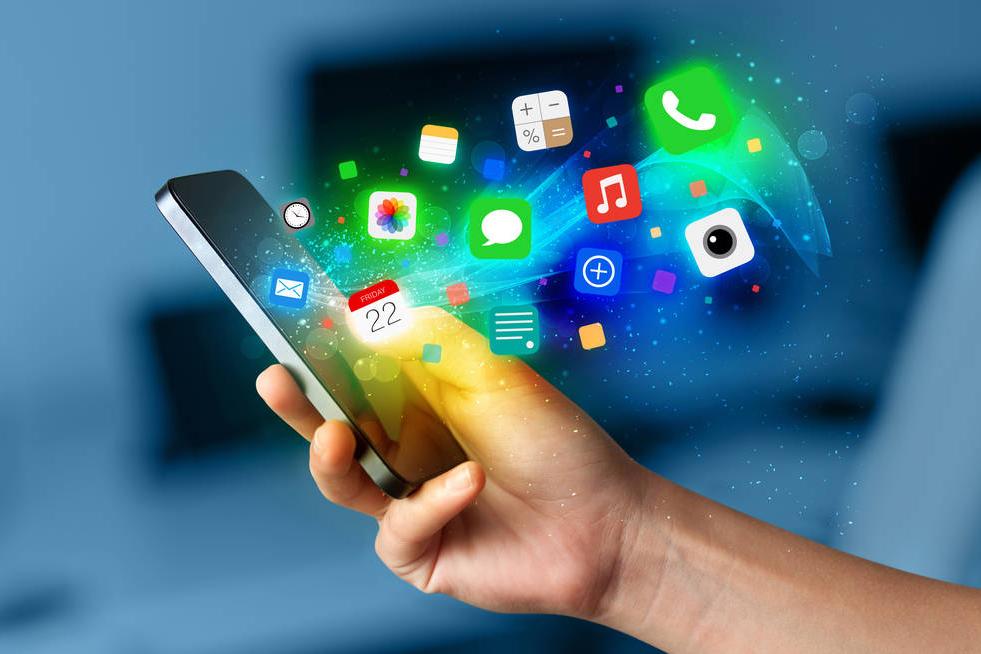 Дети
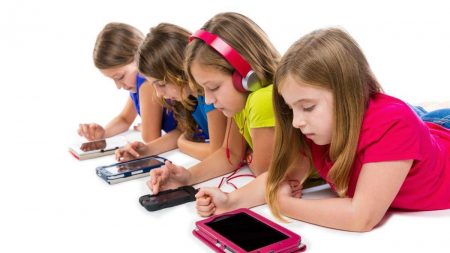 Игра
Мотивация
Положительные эмоции
Приятная атмосфера
Активная деятельность
Получение новых знаний
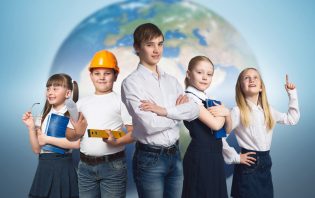 «Единственный путь, ведущий к знанию, - это деятельность» Бернард Шоу
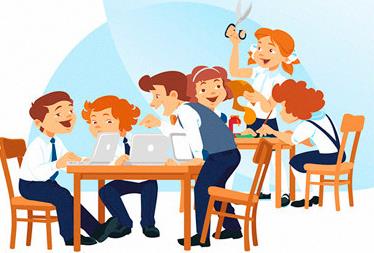 4 класс
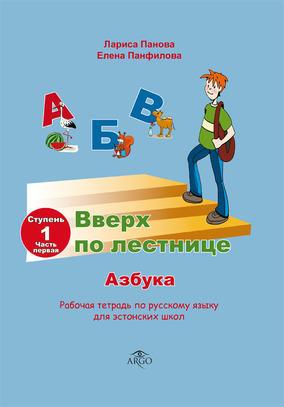 Youtube
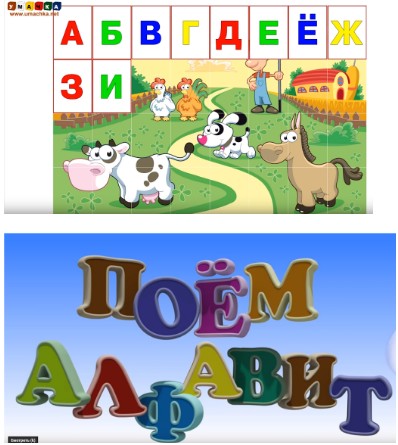 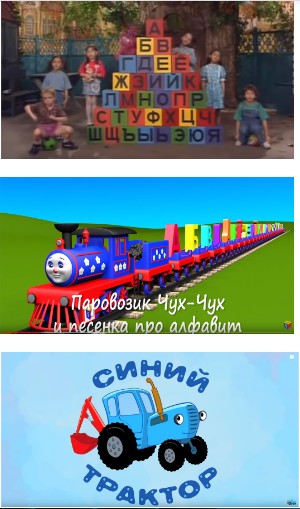 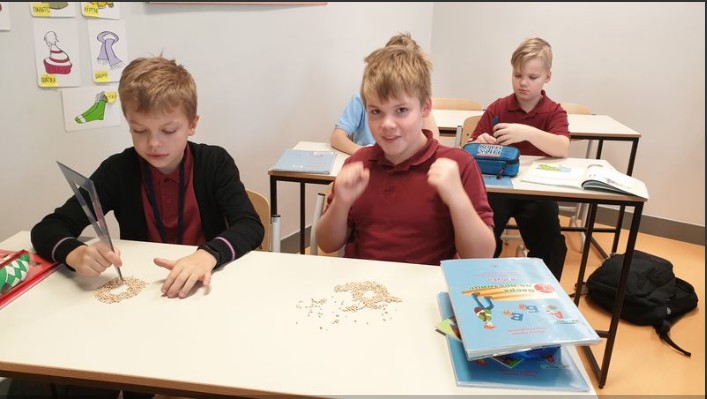 Буквы
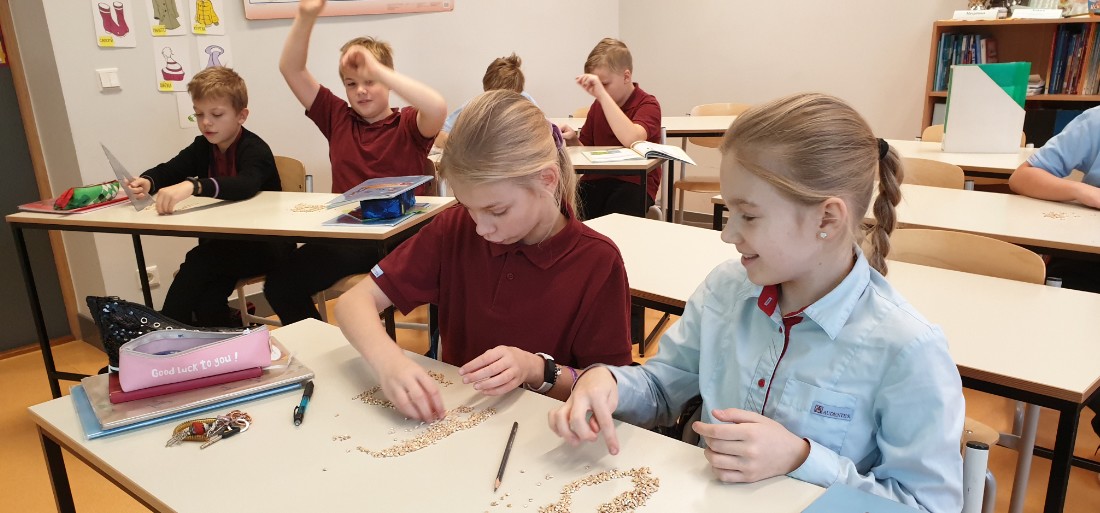 "Какая буква. Покажи букву"
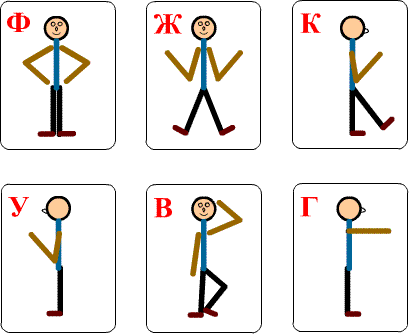 "Что это"
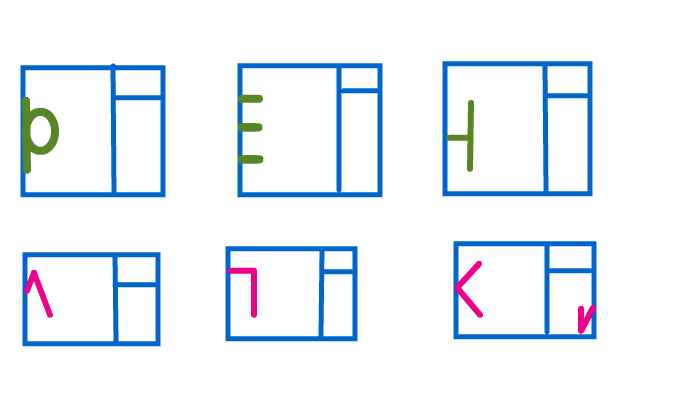 А а
Аист с нами прожил лето, 
А зимой гостил он где-то.
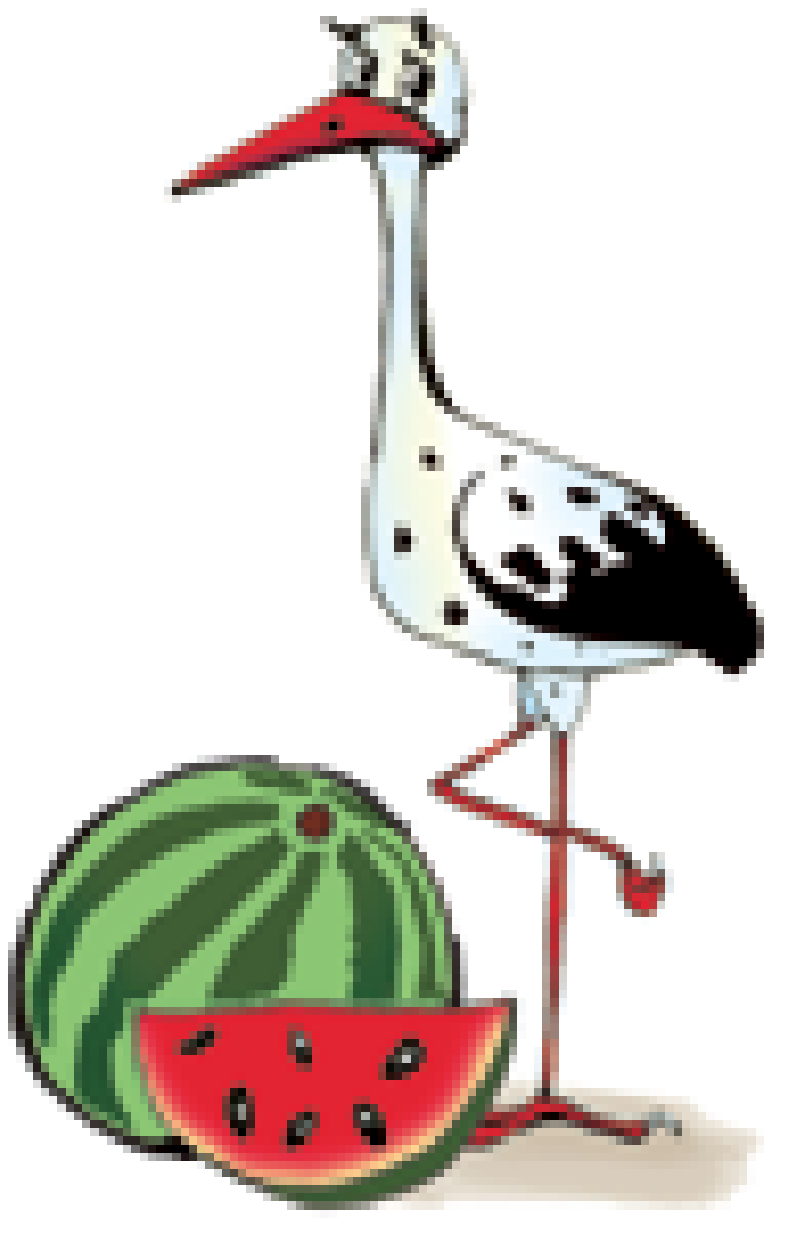 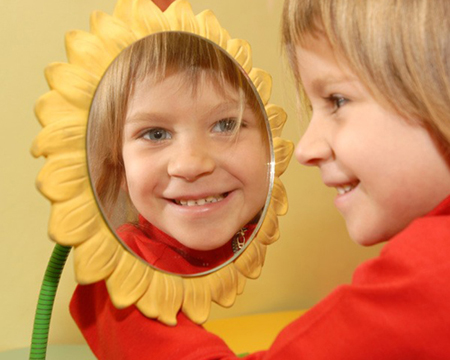 С. Маршак
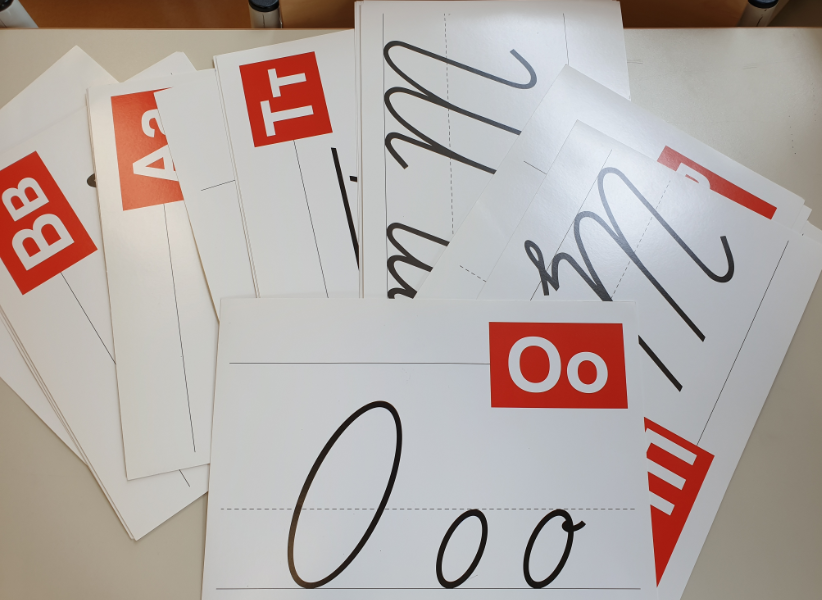 Да/нет
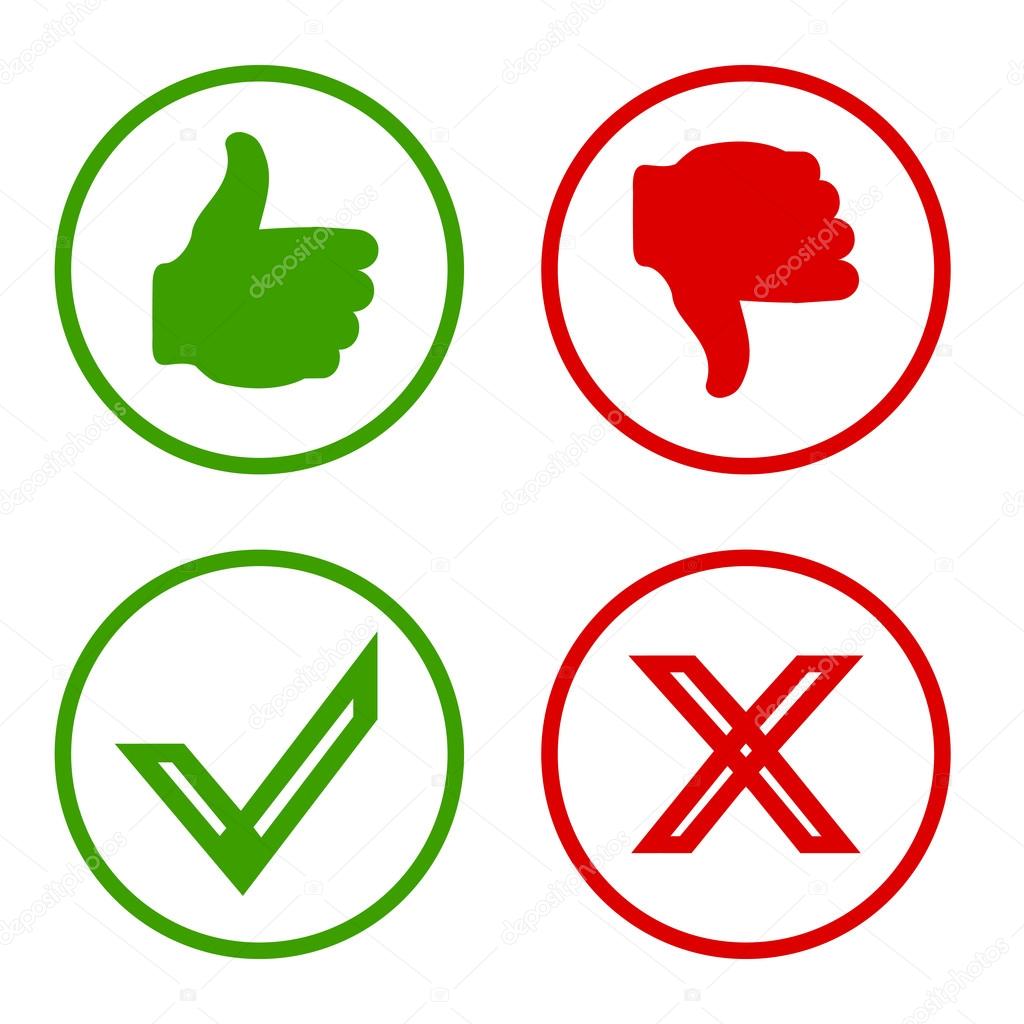 Интересный вопрос
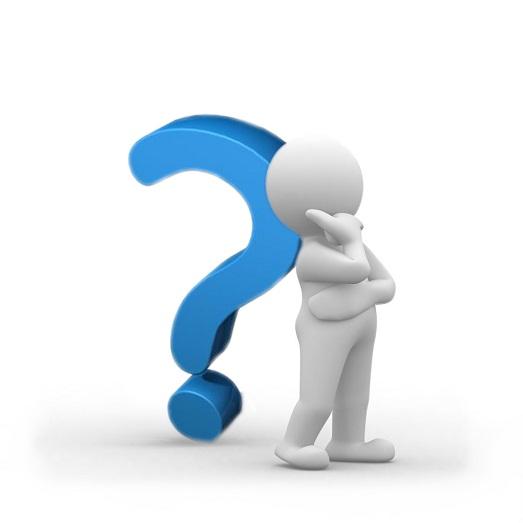 Отгадай, что в пакете?
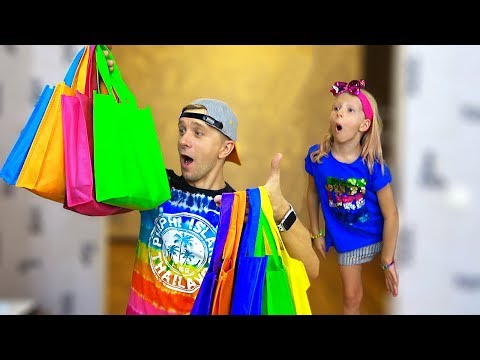 Kinder Surprise
Кто? Что? 
Какой? Какая? Какое? Какие?
Что любят делать? Когда?
Возраст
Числительные
Порядковые 
Числительные (пианино)
И т.д.
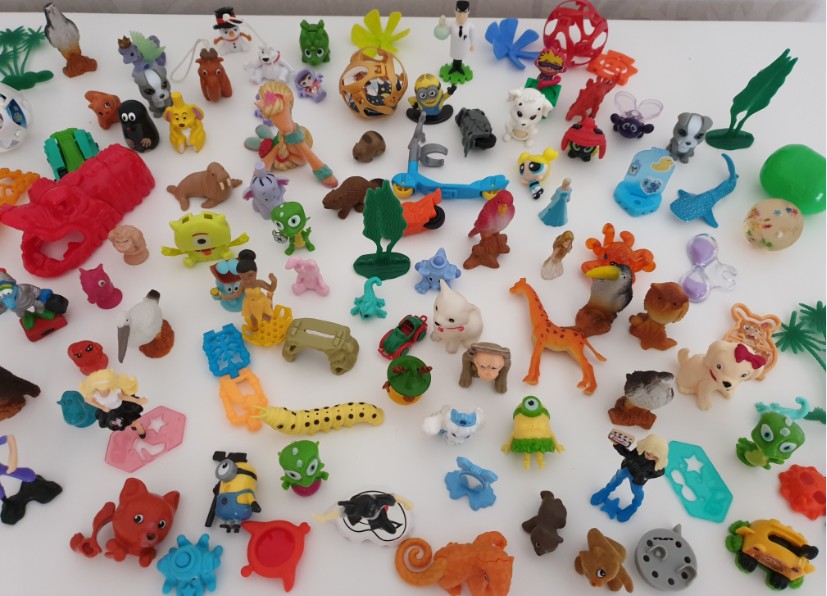 Испорченный телефон
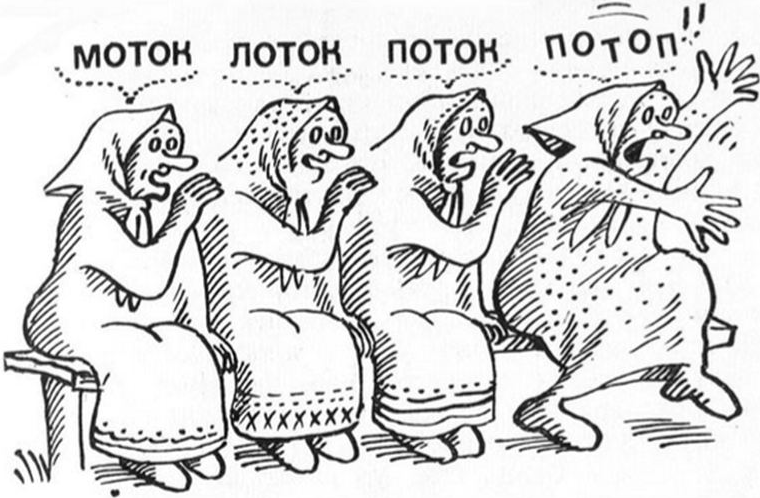 Spelling bee
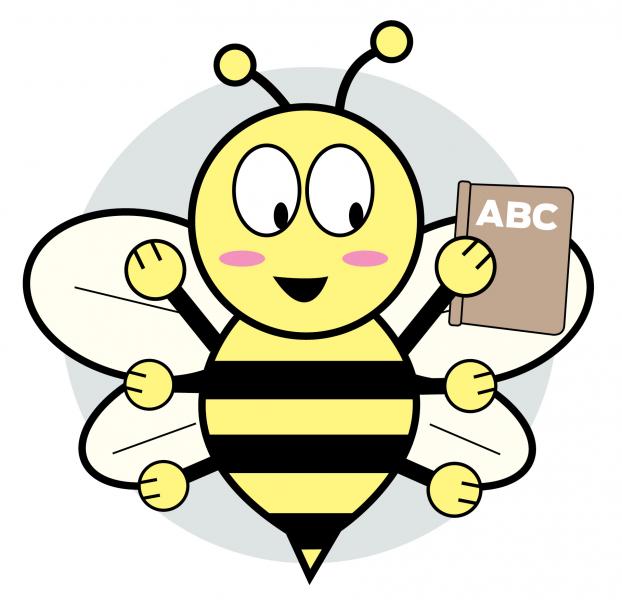 Попробуй! Что это?".
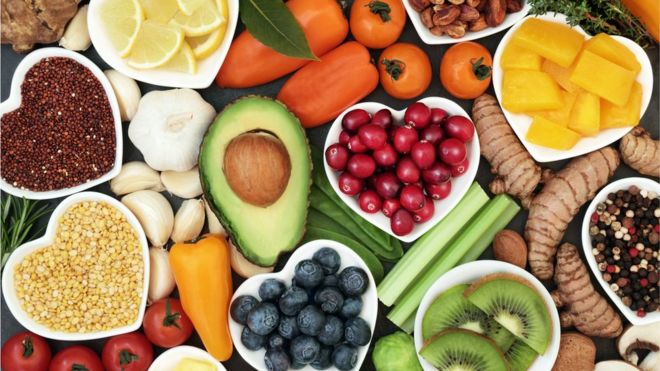 Продолжи фразу
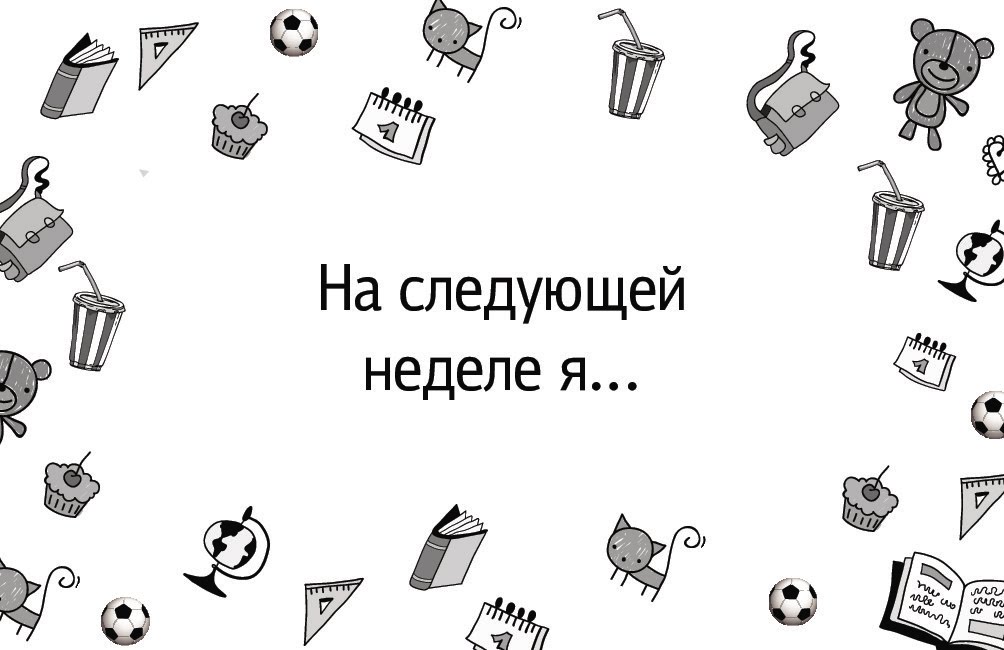 Ты учитель
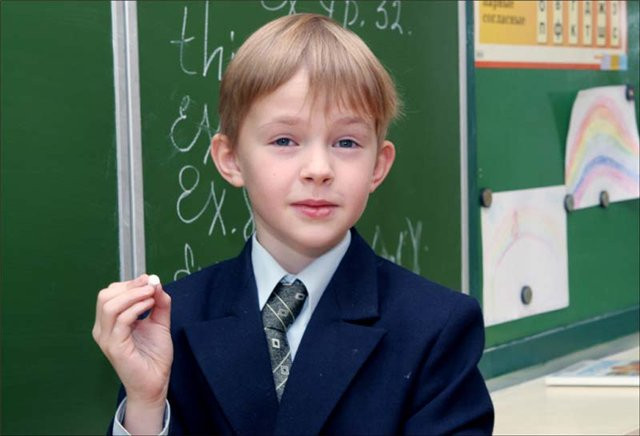 Пантомима
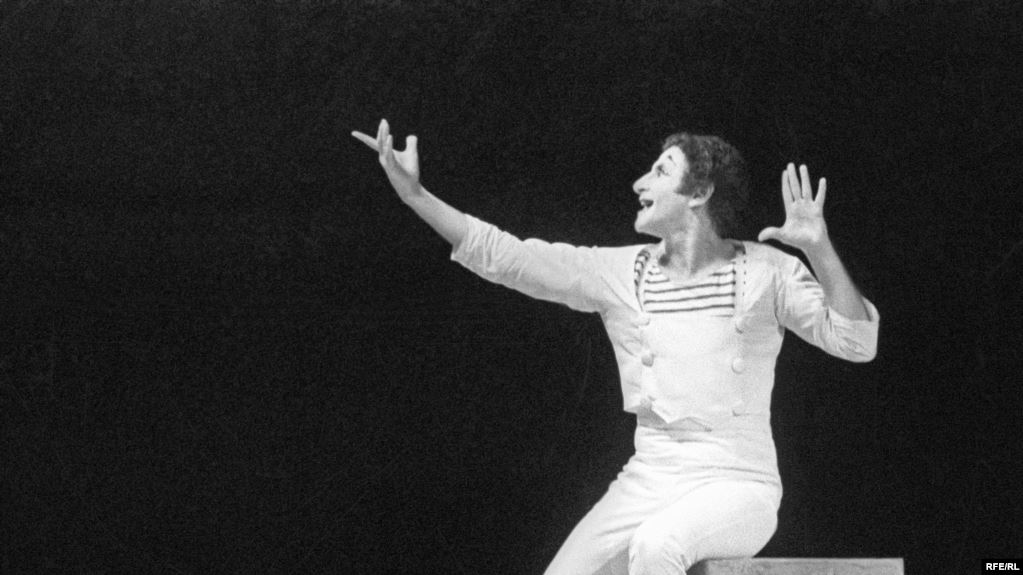 Послушай и нарисуй
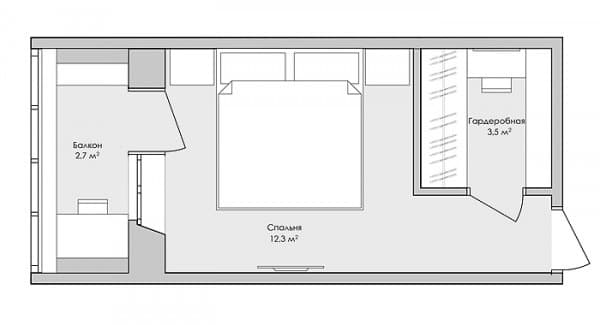 Что на картинке?
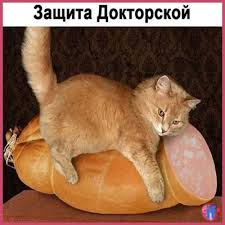 Придумай название
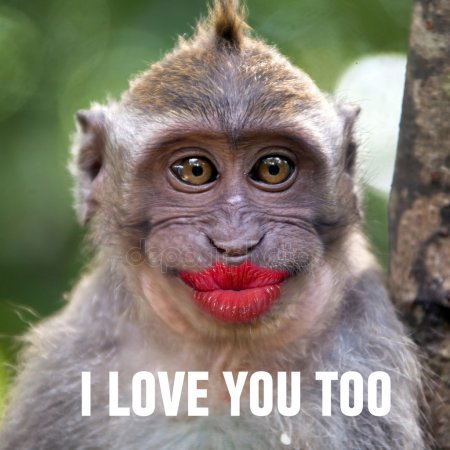 Найди картинку
А а
Аист с нами прожил лето, 
А зимой гостил он где-то.
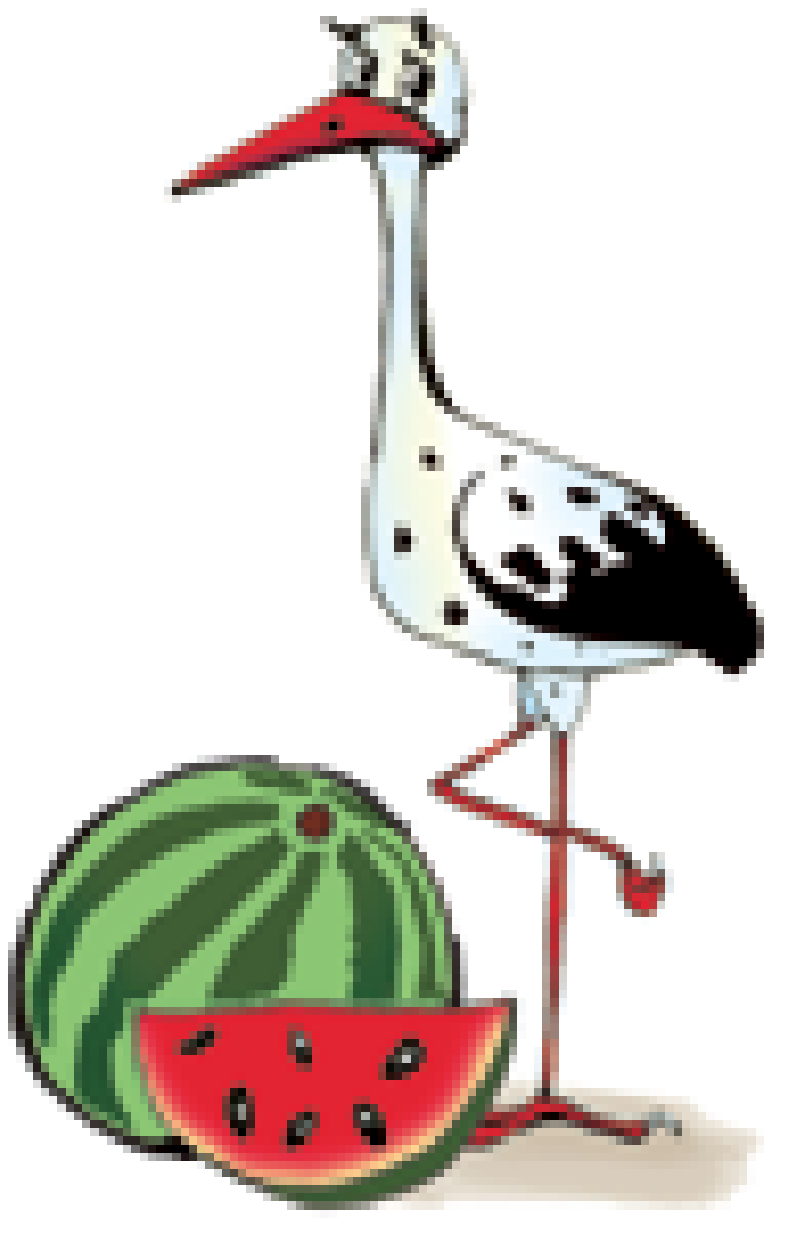 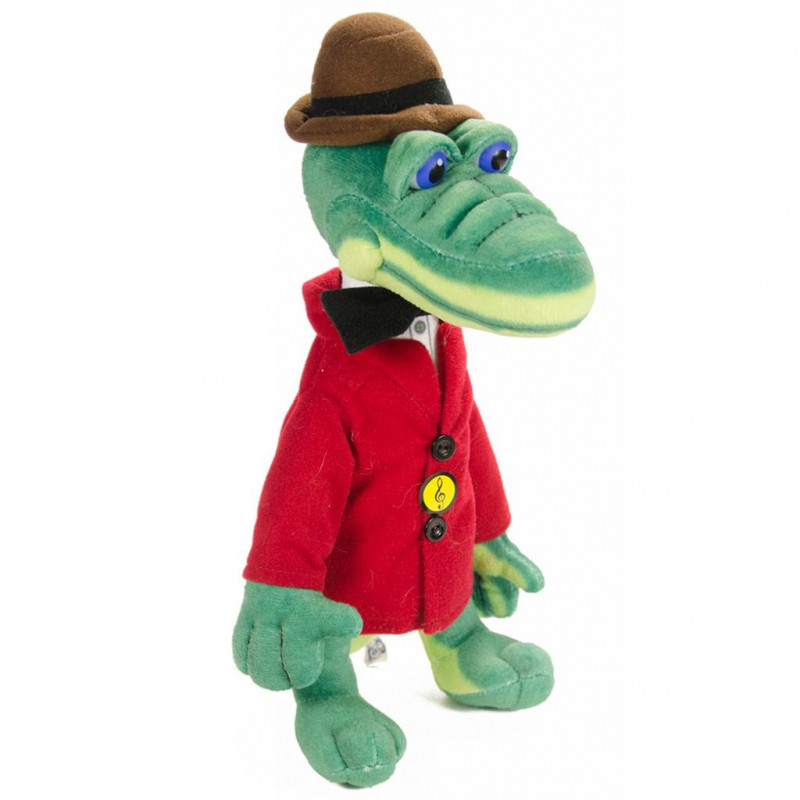 Гости
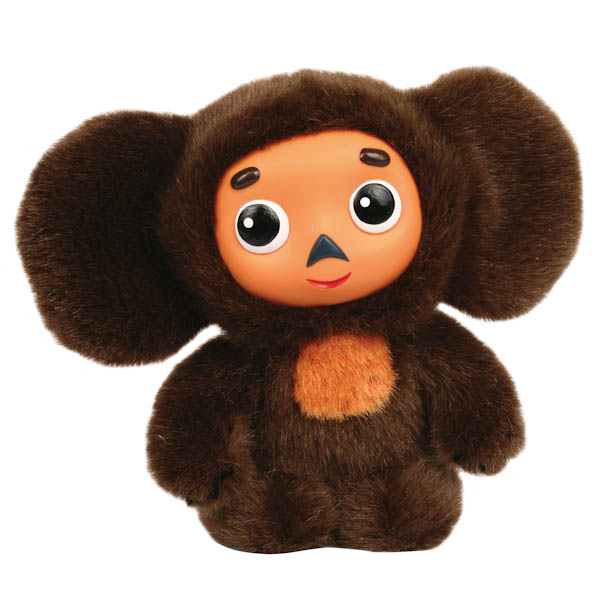 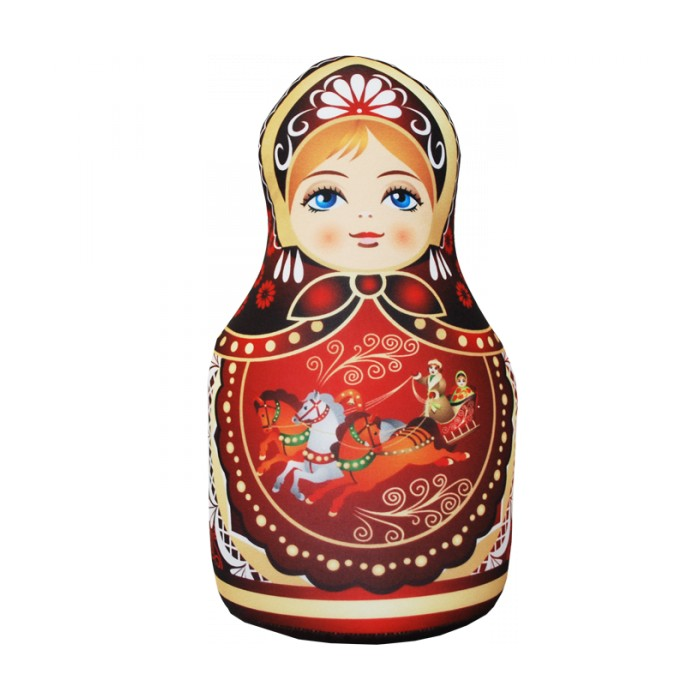 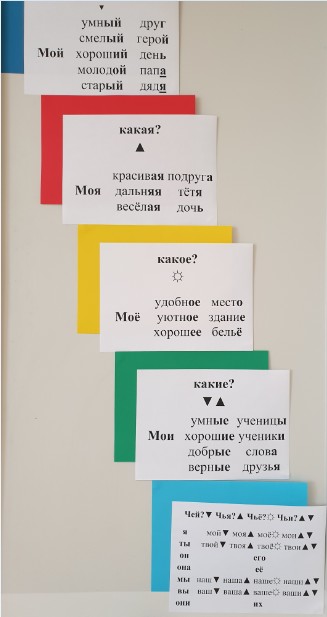 Мой дом
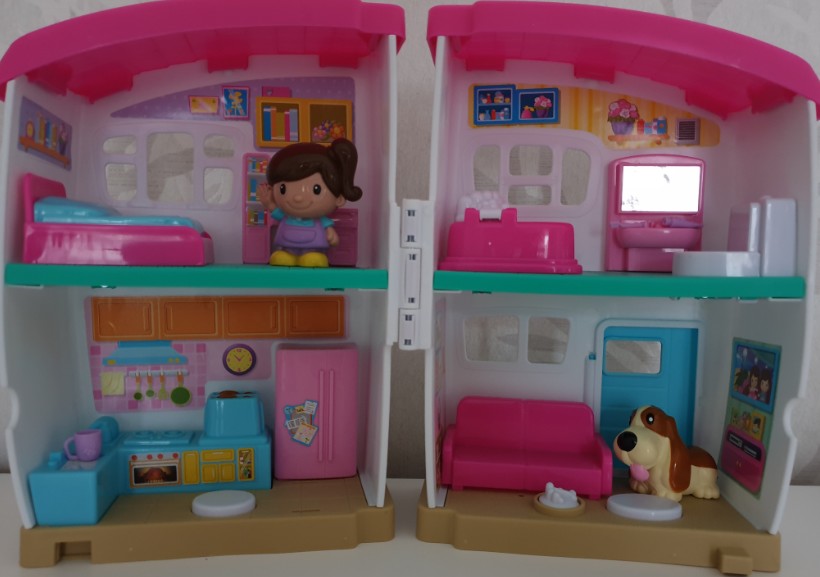 Проекты
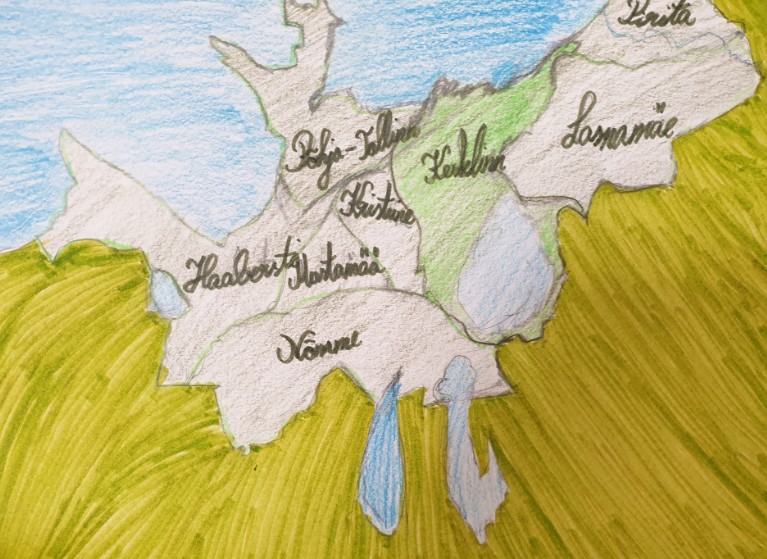 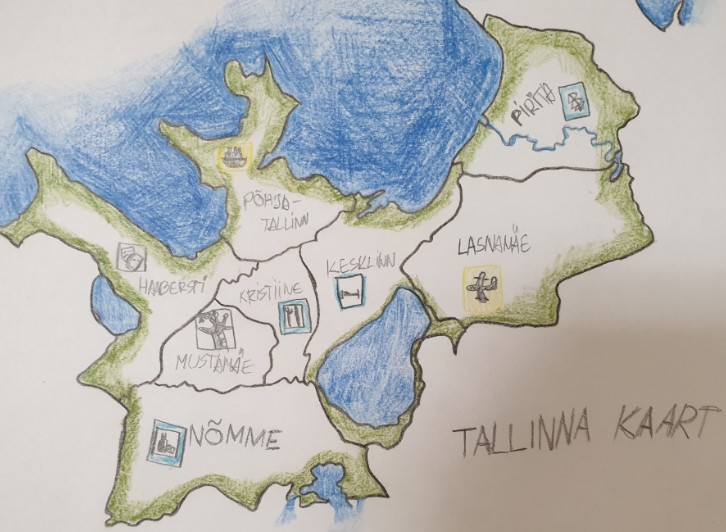 Дом-музей ПЕТРА I
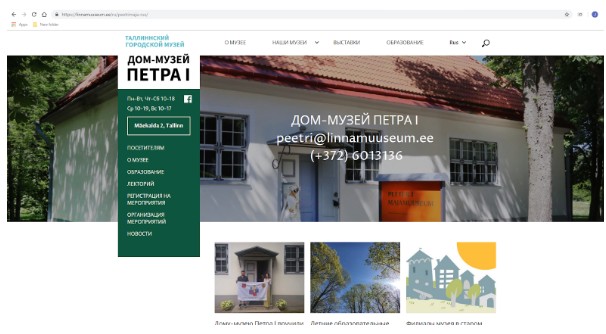 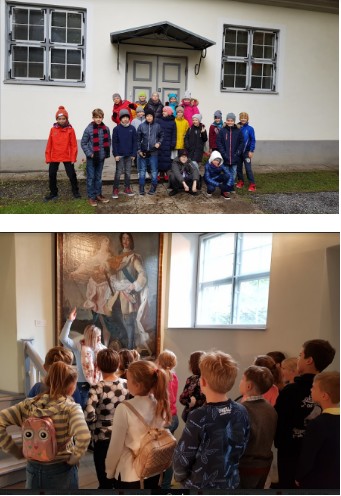 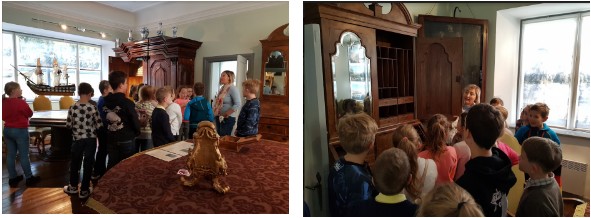 Русский музей
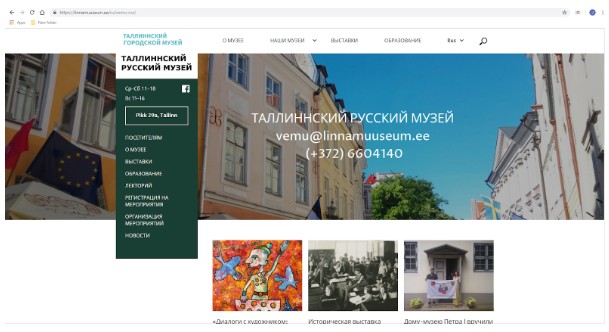 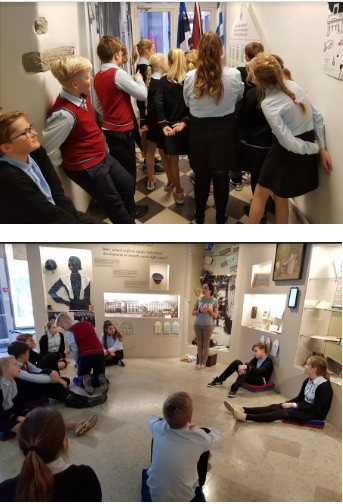 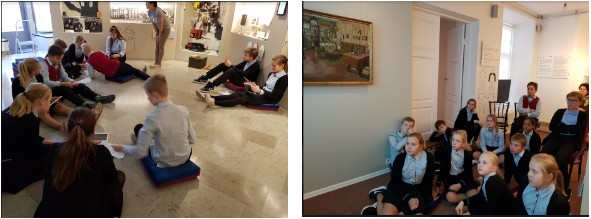 Детский музей МИИЯМИЛЛА
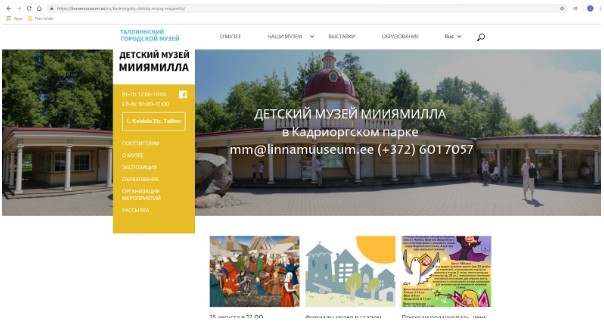 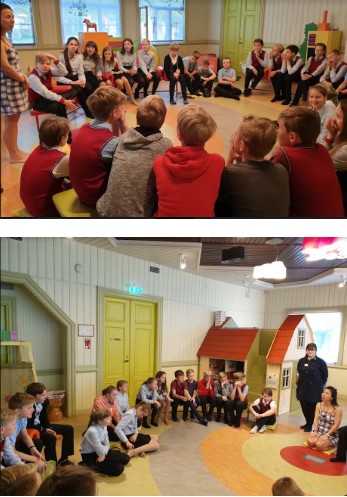 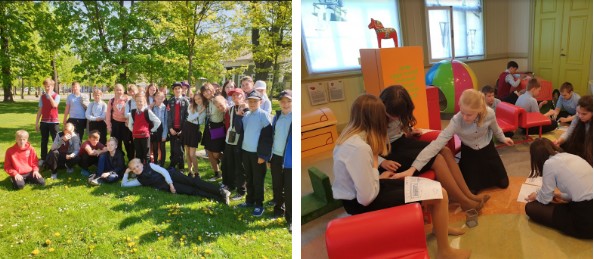 Последний урок
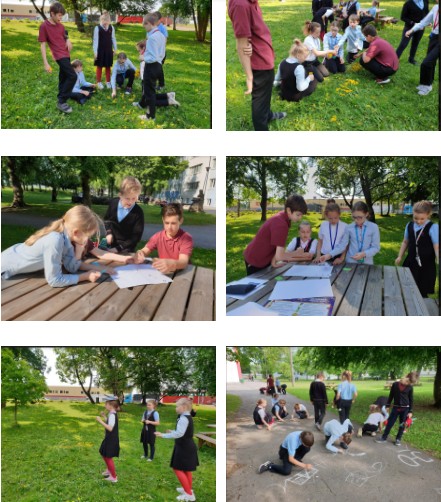 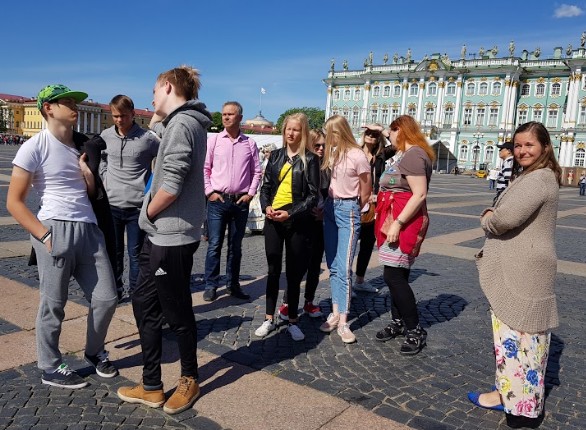 Санкт-Петербург
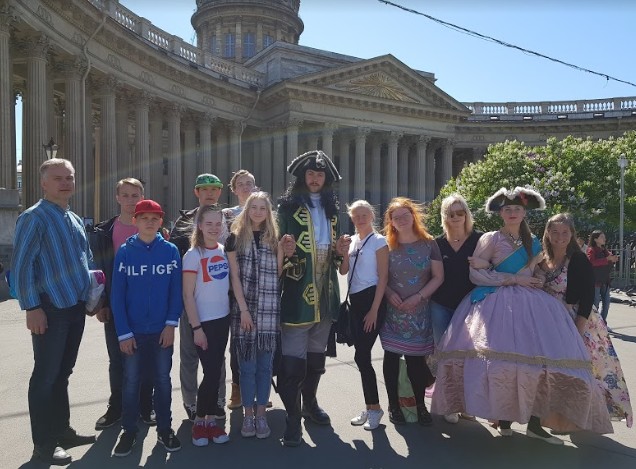 Учим грамматику играя
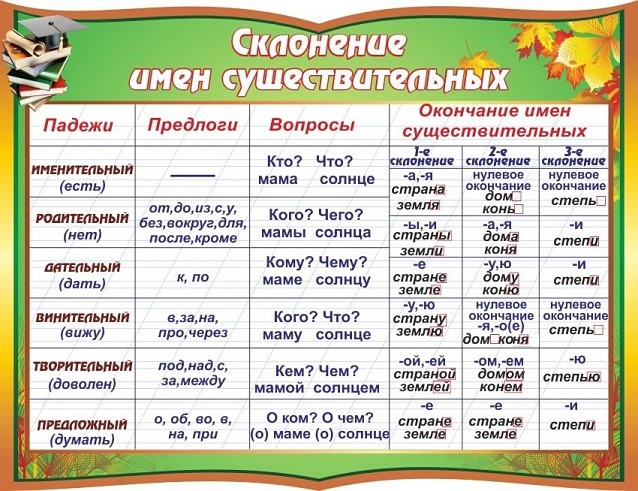 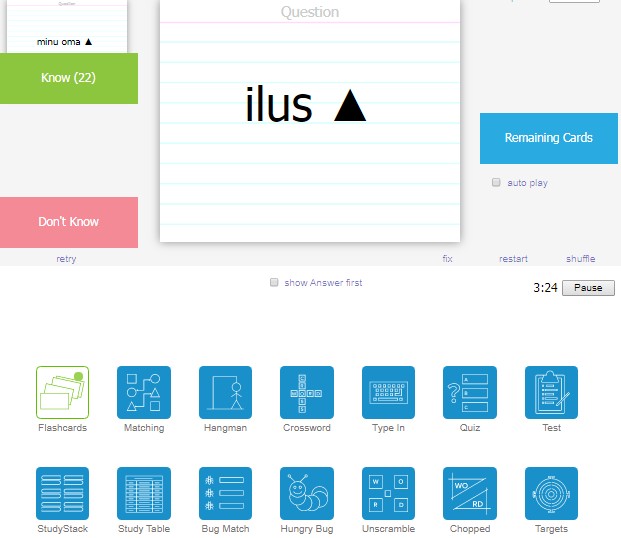 Играем
Studystack, 
LearningApps, 
Kahoot,
Quizizz, 
Quizlet, 
Plickers
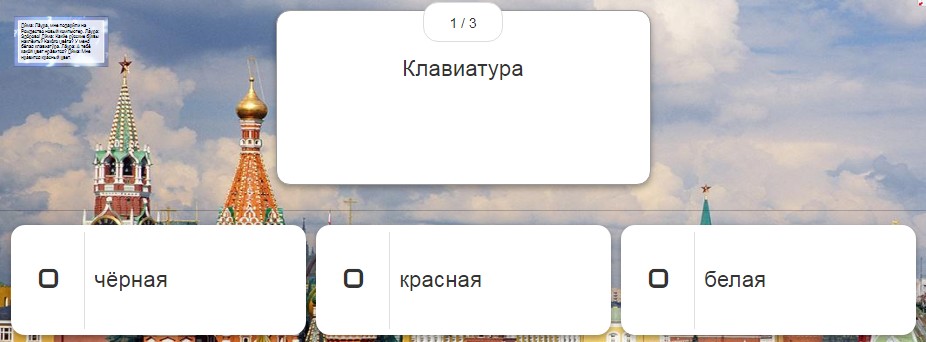 Кабинет
Грамматические таблицы
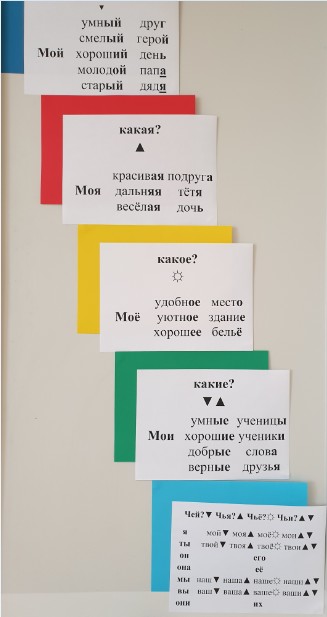 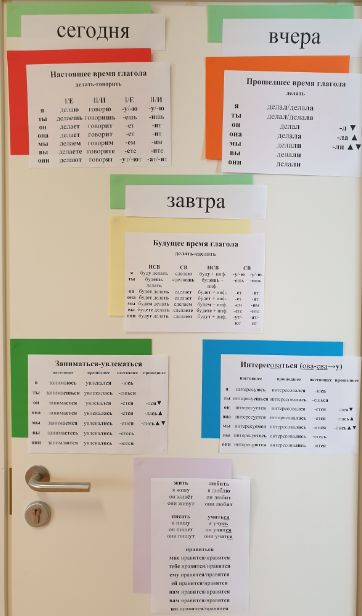 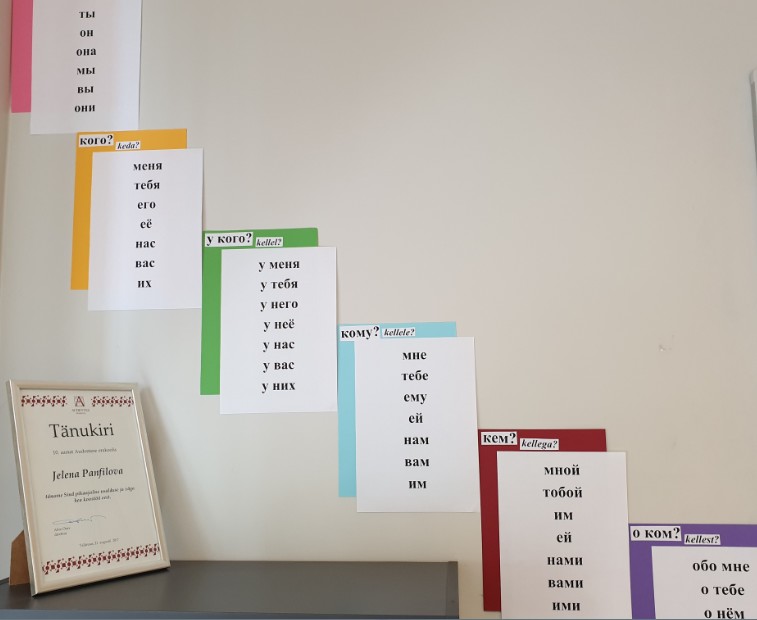 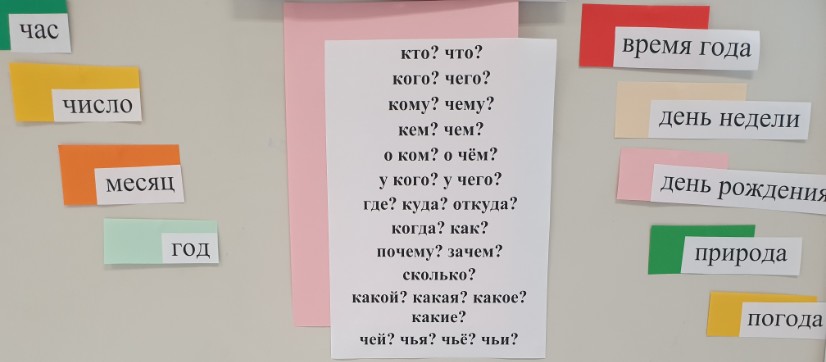 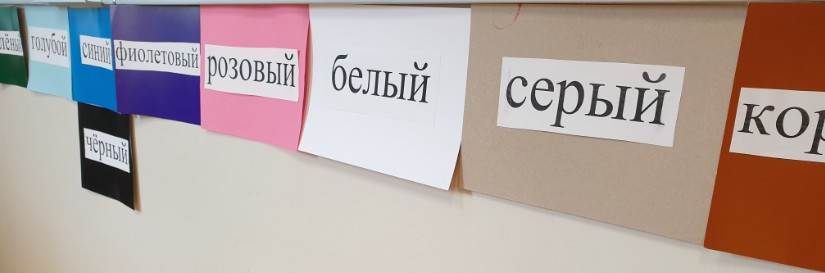 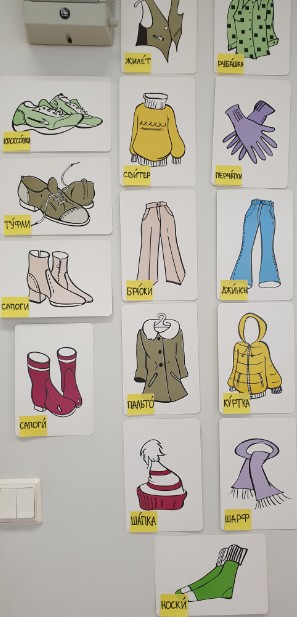 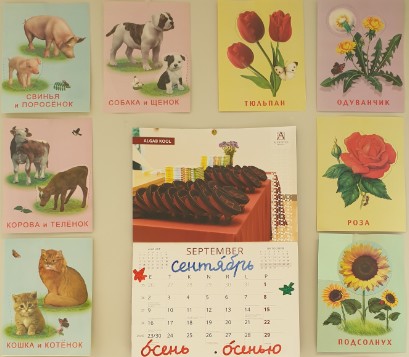 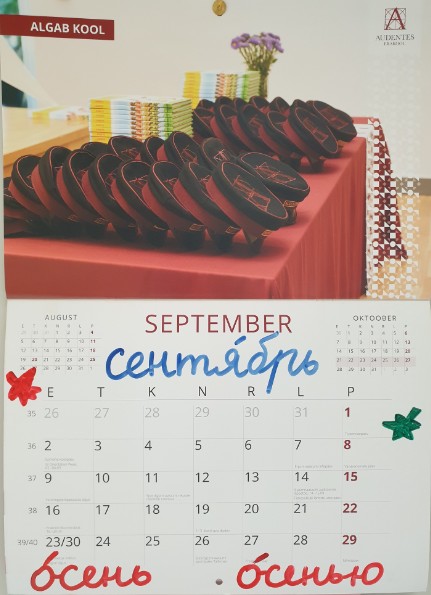 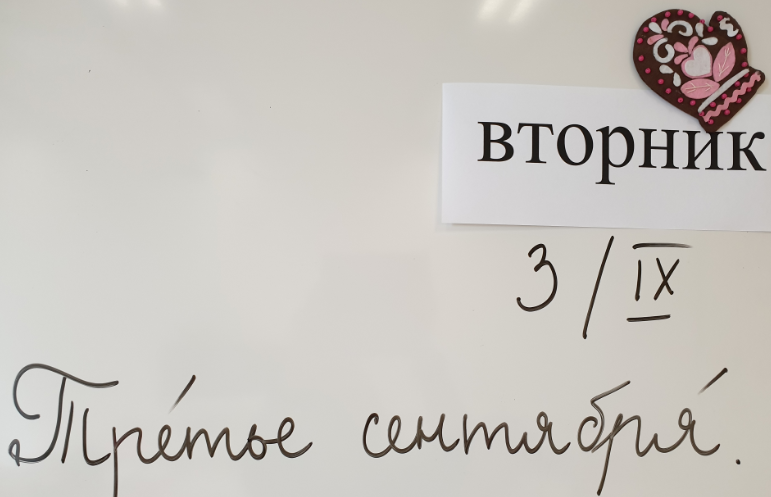 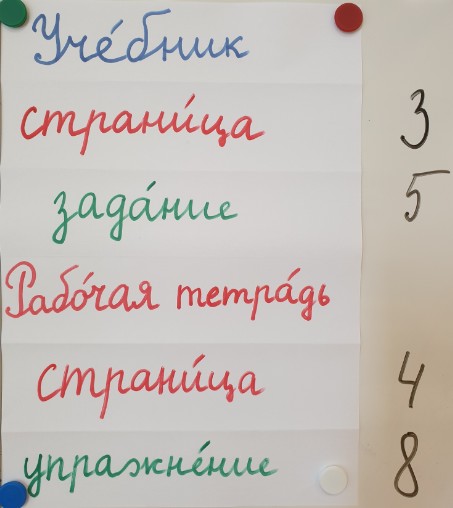 Вопросы
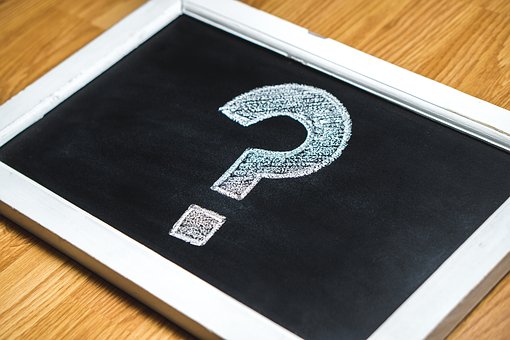 Спасибо за внимание!